Although they try to recover smile and wit…
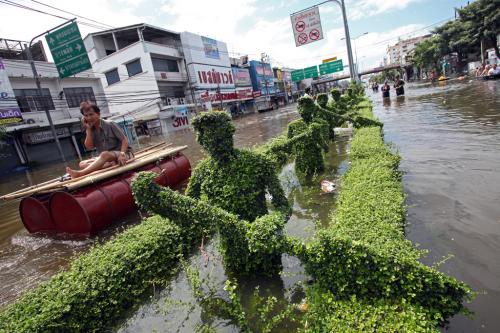 웃음과 여유를 회복하고자 애써보지만 …
The shadow of death is enlarging …
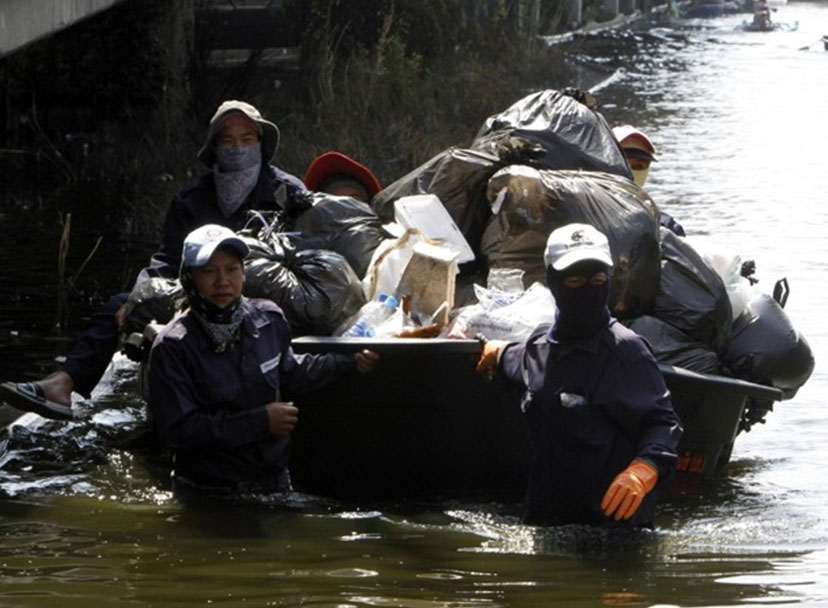 질병과 사망의 그늘은 점점 크게 드리워지고 …
And the smell of death stinks
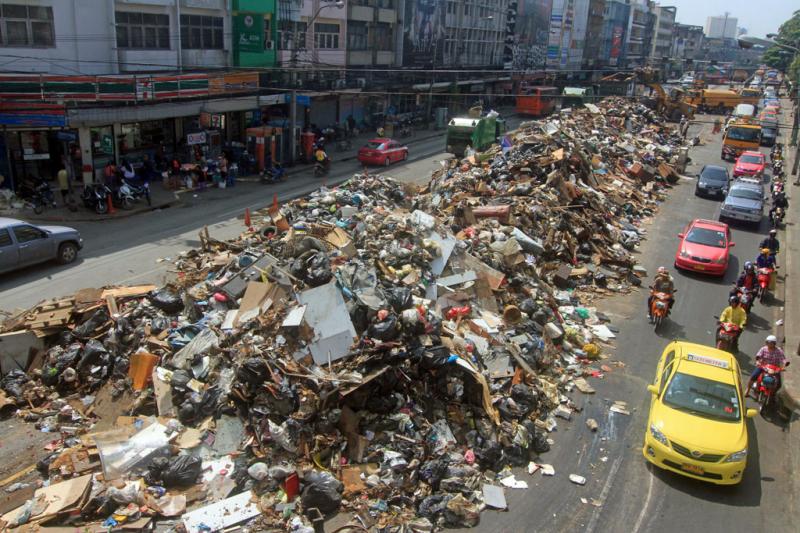 사망의 악취는 코를 찌릅니다.
How, and where we start from?
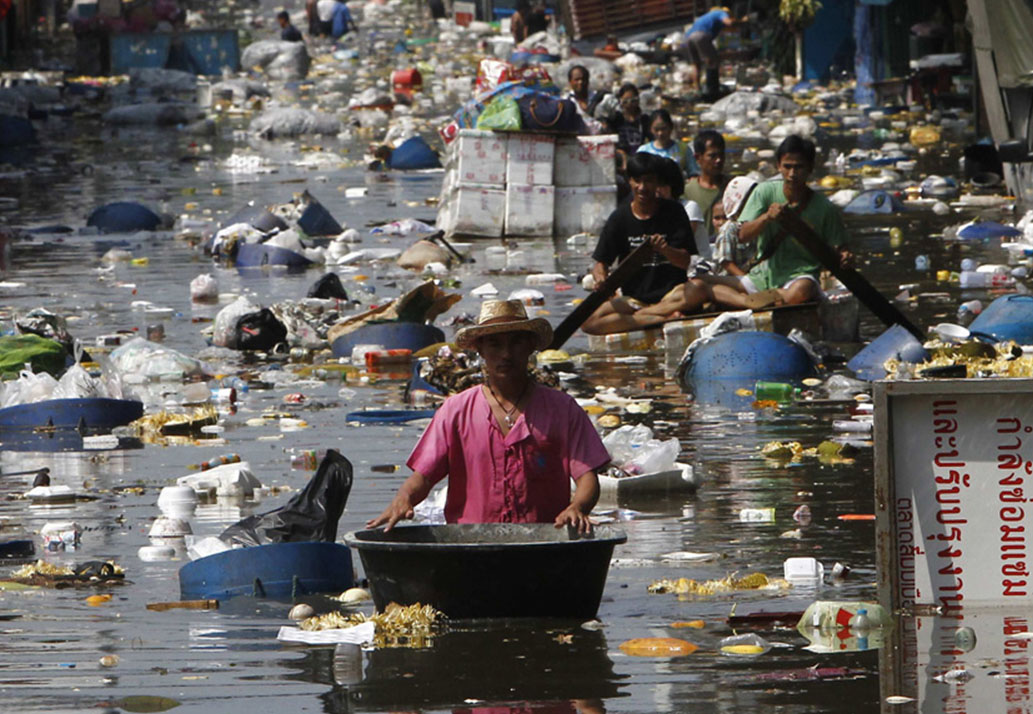 어떻게, 또 어디서부터 시작해야 합니까?
We started from Praying and Preparing
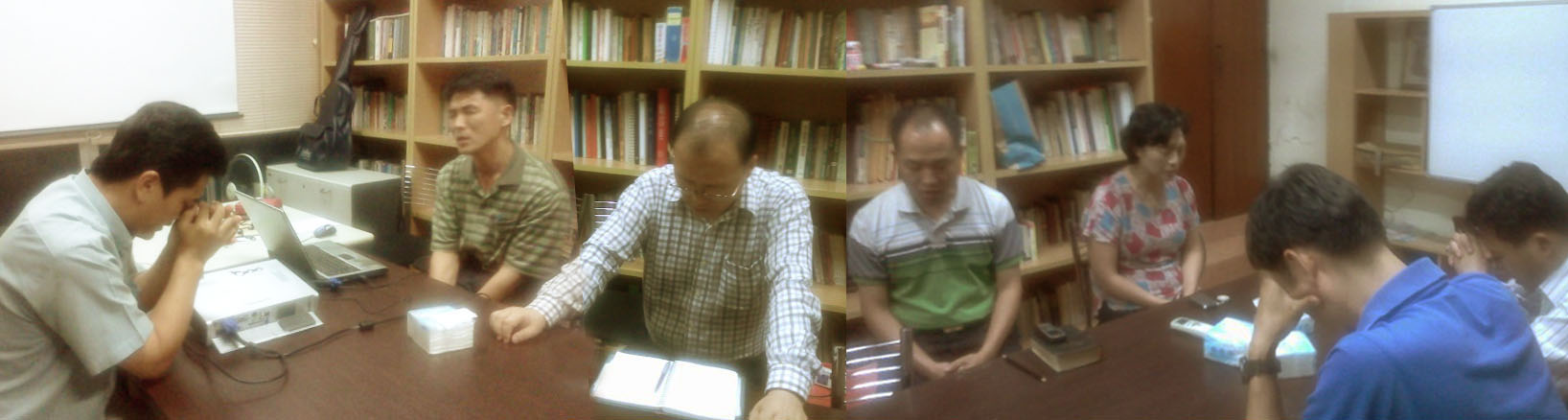 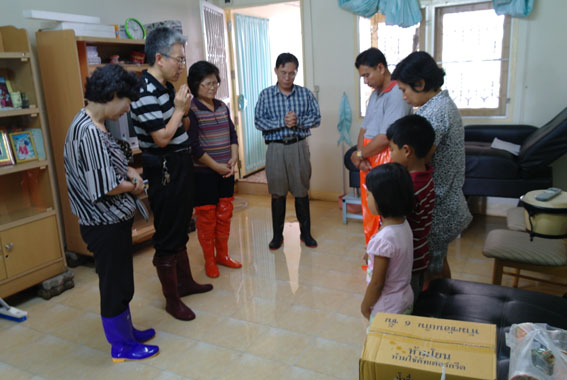 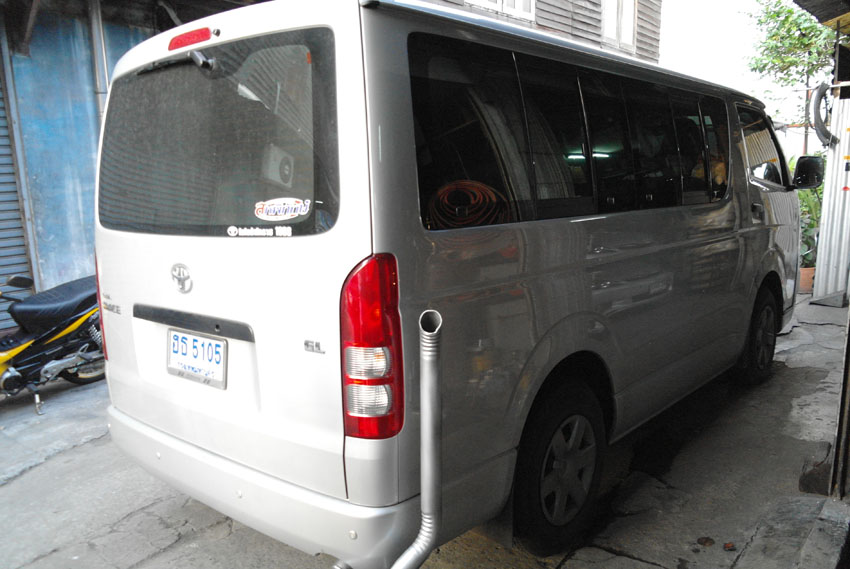 우리(한국 선교사들)는 기도 모임과 준비작업부터 시작했고 …
Now we are Collabourating Aid Mission
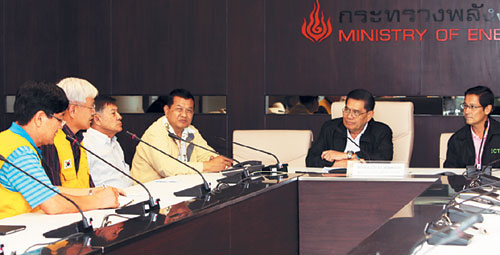 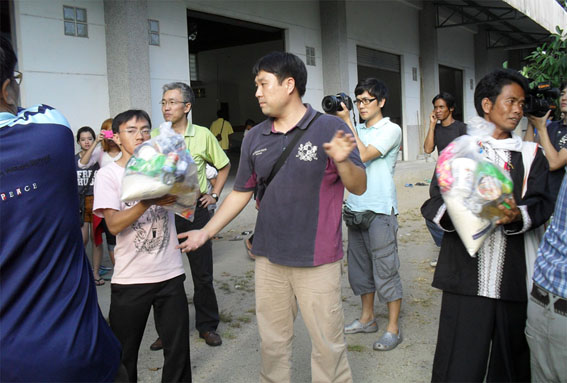 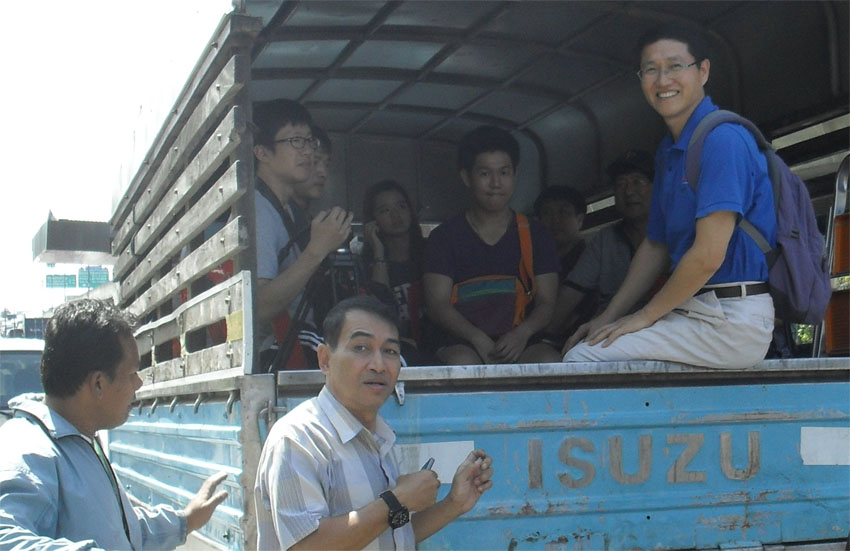 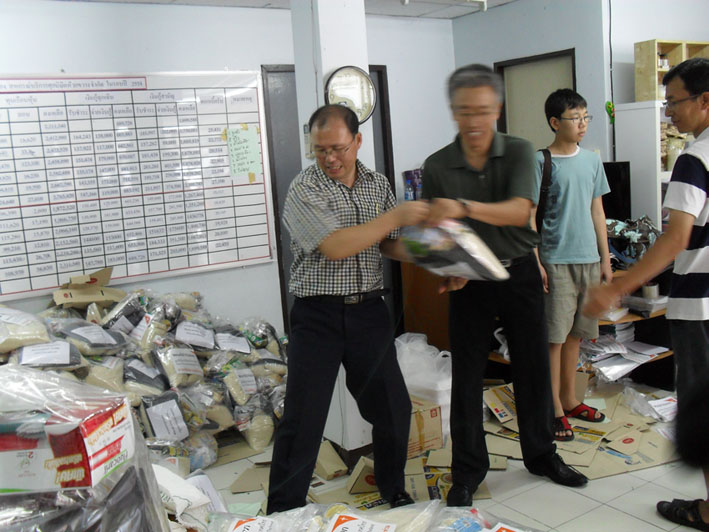 이제 원조 사역에 협력하고 있으며…
Thai Christians also started Relief Ministry
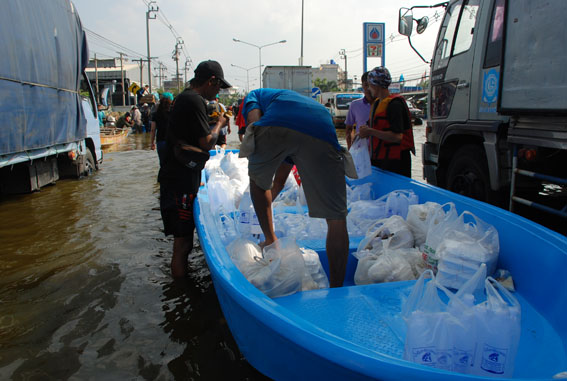 태국 그리스도인들 또한 구호 사역을 시작했습니다.
However, because of widespread flood …
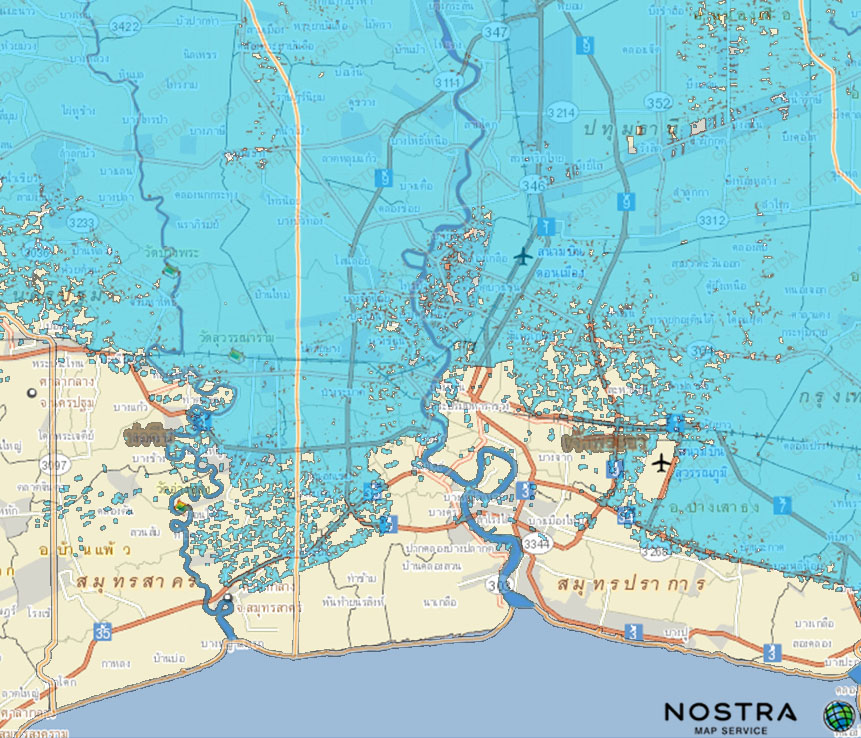 그렇지만, 널리 퍼진 홍수 때문에 …
Not a few people are still isolated …
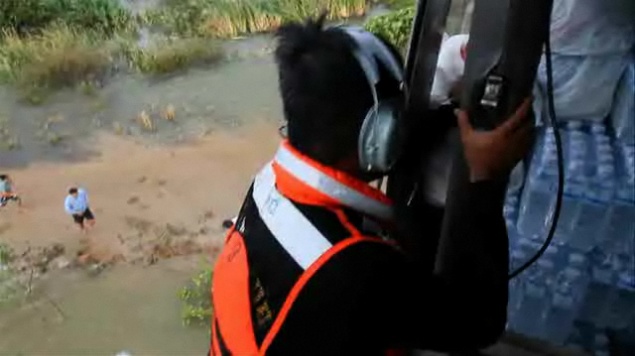 아직도 적지 않은 사람들이 고립되어 있고…
They are hungry and thirsty
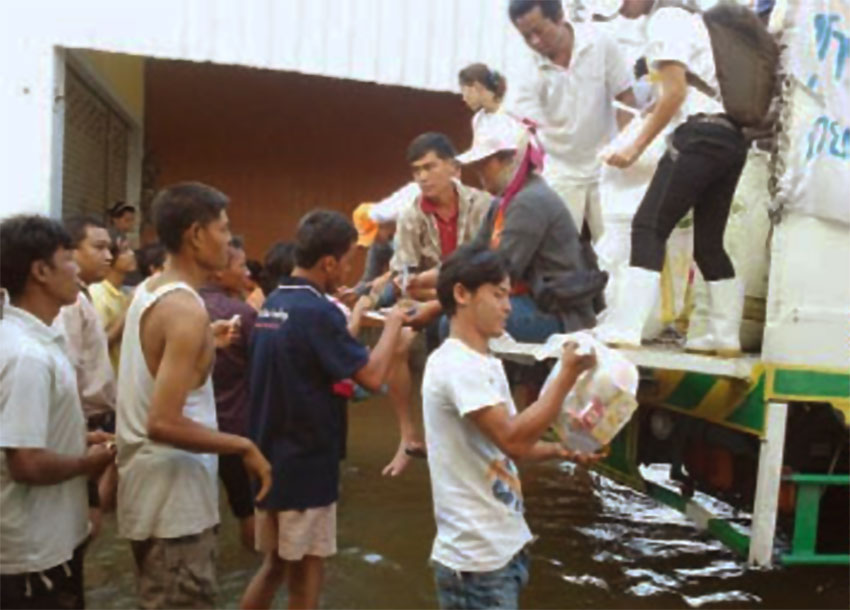 배고프고 목마르며 …
No have cozy room to rest and sleep
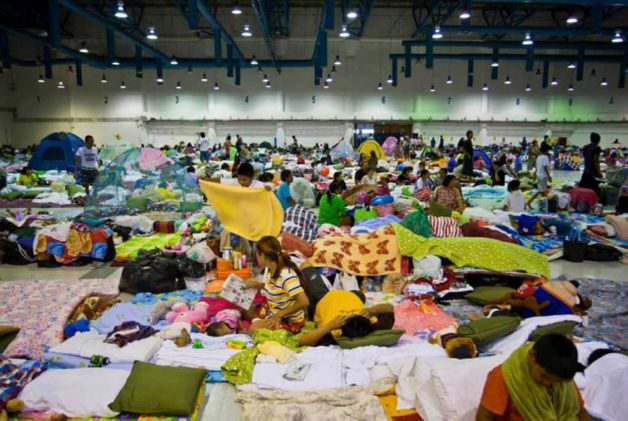 편히 쉬거나 잠을 잘 수 있는 방도 없습니다.
They need your help
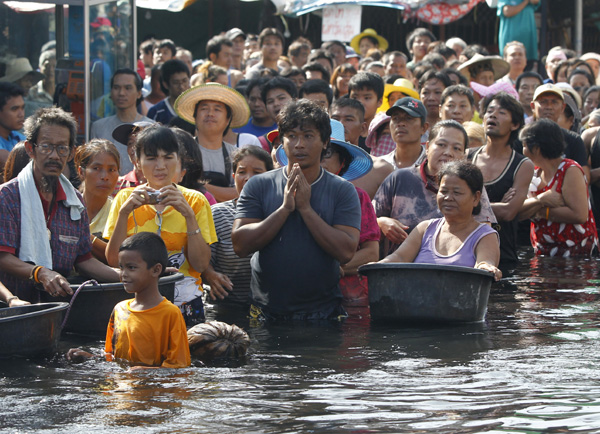 그들에게는 여러분의 도움이 필요합니다.